Экскурсия в музей природы поселка Аршан
Январь, 2011 год.
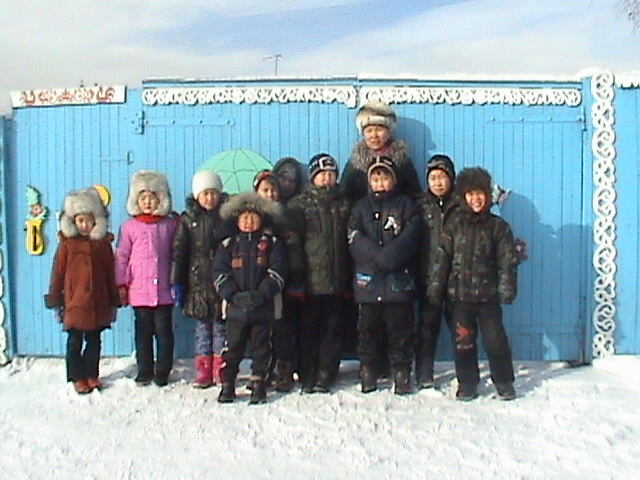 Как елочный праздник, кончаются сказки,Как лента в кино, обрываются сны,Уже не надеясь на чьи-то подсказки,Мы сами решили погостить у Аршана
Мы порой безбожно
Не храним, что имеем,
Не щадим, не жалеем.
Ни за что не в ответе,
Словно самую малость
Нам на этой планете
Жить и править осталось.
Не хозяева вроде,
Так добро своё сгубим,
А гордимся природой
И отечество любим.
Да, было путешествие интересным, 
И, может, мы устали, ерунда!
Ведь главное, что мы все порезвились.
Хорошим настроеньем зарядились,
Сумели силы мы  в себе найти.
И  от души мы покатались,
Надеемся, что не в последний раз.
Мы сами себя  призами награждаем
За силу, ловкость и смекалку  свою!